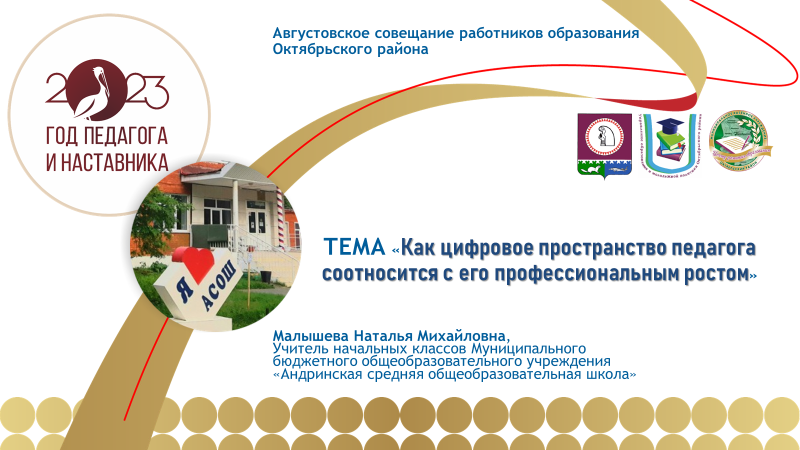 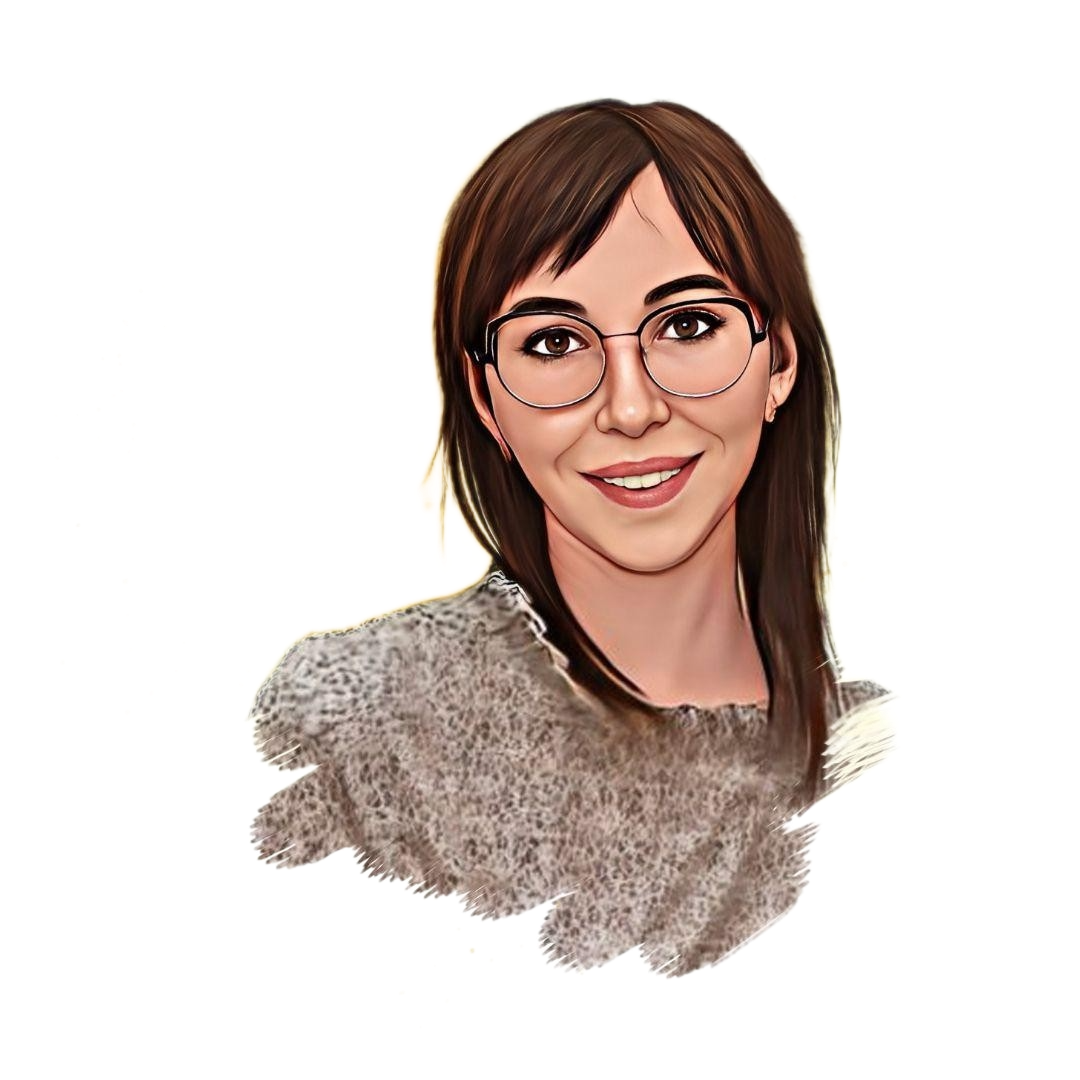 ОБЩИЕ СВЕДЕНИЯ ОБ АВТОРЕ КУРСА
                        

                        Ф.И.О.: Малышева Наталья Михайловна
                        Должность: учитель начальных классов 
                        Образовательная организация: МБОУ «Андринская СОШ»
                        Образование: Лесосибирский педагогический институт (филиал СФУ), 
                        Педагогическое образование (бакалавриат)
                        Общий стаж/ стаж в ОО:  6 лет/ 4 года 
                        Контактная информация
                        Страница педагога: https://clck.ru/34T9xP 
                        Эл. почта: nataxavangard@yandex.ru 
                        Ссылки на игровой контент: 
                        https://wordwall.net/ru/resource/24300547 
                        https://wordwall.net/ru/resource/24256938 
                        https://wordwall.net/ru/resource/28972624
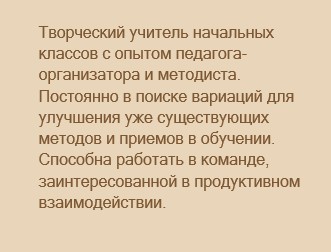 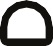 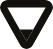 Разработка курса 
“Цифровое портфолио - имиджевая составляющая современного педагога”
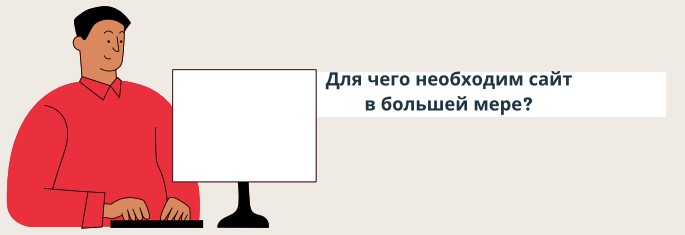 Боль
Зачем собирать материалы?
Зачем 
структурировать?
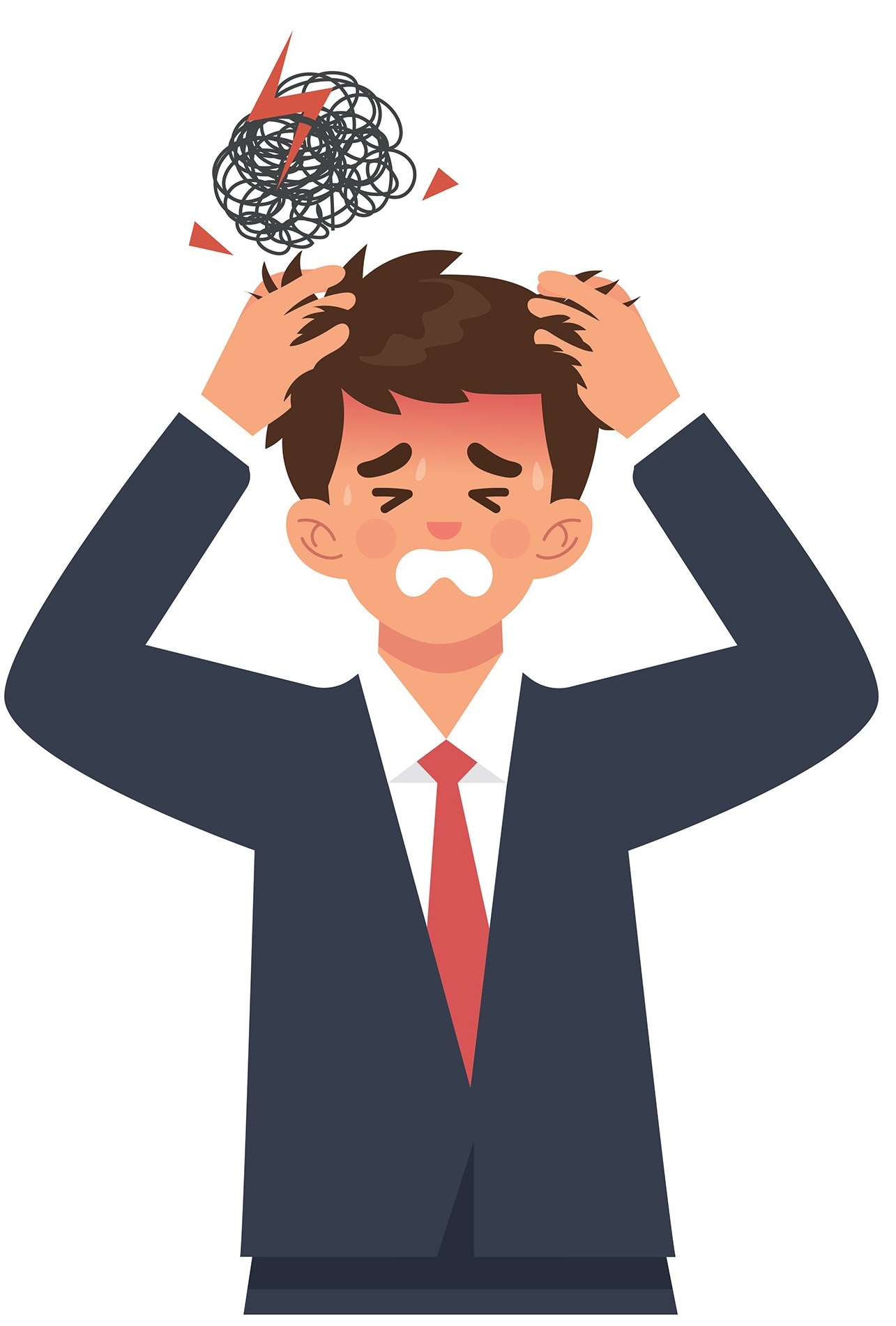 Каковы преимущества цифрового перед бумажным?
В чем польза 
цифрового портфолио?
Как и где 
его создавать?
Причем здесь 
имидж педагога?
Почему курс выигрывает 
в сравнении с конкурентами?
Курсы-конкуренты зарекомендовали себя на рынке. Предлагают обучение по низкой цене, 
итоговое задание - тестирование или практическая работа, взаимодействие в чате  

Что предлагаем мы?
Реальная практика 
и персональная поддержка
Групповое взаимодействие 
в режиме реального времени
Создание продукта - цифровое портфолио
Основная идея курса
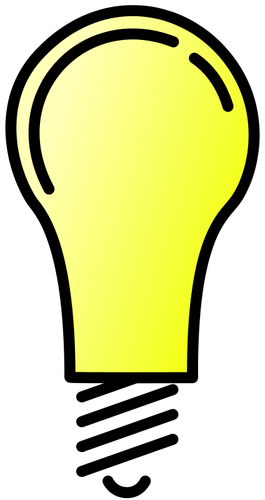 Создать базу активности педагога для хранения, переработки и дальнейшего использования материалов (сценарии, презентации, видеоматериалы, задания, карточки и прочее), которые пригодятся для аттестации, участия в конкурсах профессионального мастерства и взаимодействия со всеми заинтересованными участниками образовательного процесса
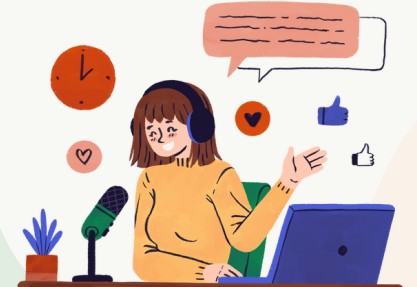 Вперед, значит к свершениям! :)
Новизна
заключается в  разработке вариативной модели цифрового пространства, отвечающего индивидуальным запросам обучающихся
создание модели конструирования портфолио педагога с учетом психологического (экзистенциального), профессионального и экономического аспектов (для ВКР)
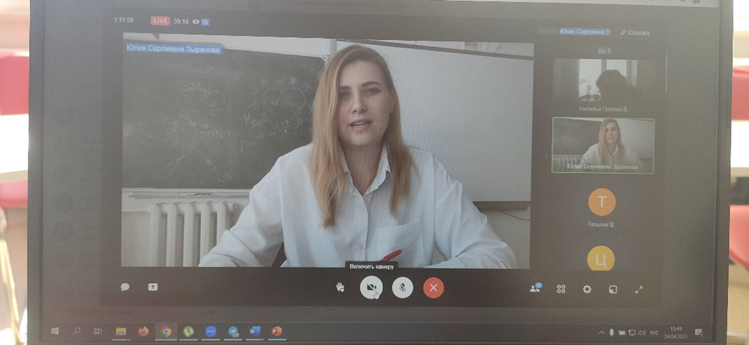 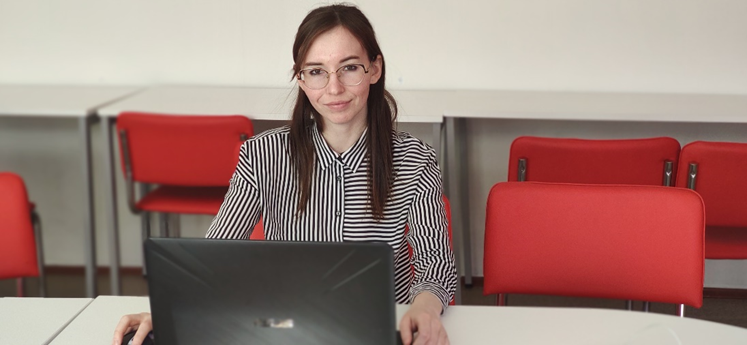 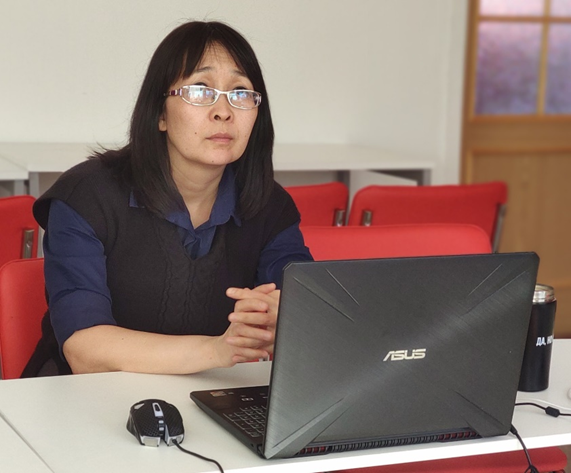 Этапы проекта
Этап 1: Проектировочный (октябрь-декабрь 2022 года)

Этап 2: Технологический (январь – февраль 2023 года)

Этап 3: Рекламно-информационный (начало марта 2023 года)
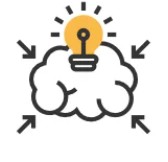 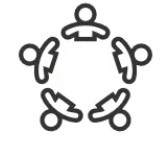 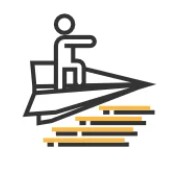 Формат образовательного продукта
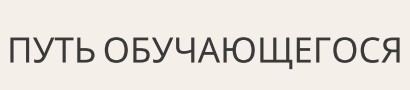 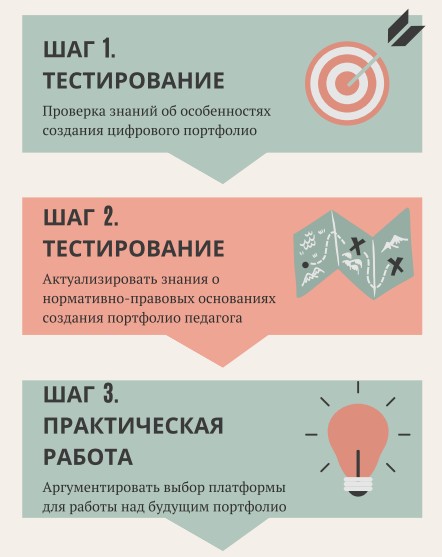 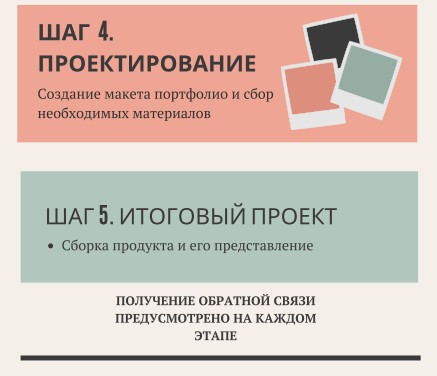 Оценка эффективности программы
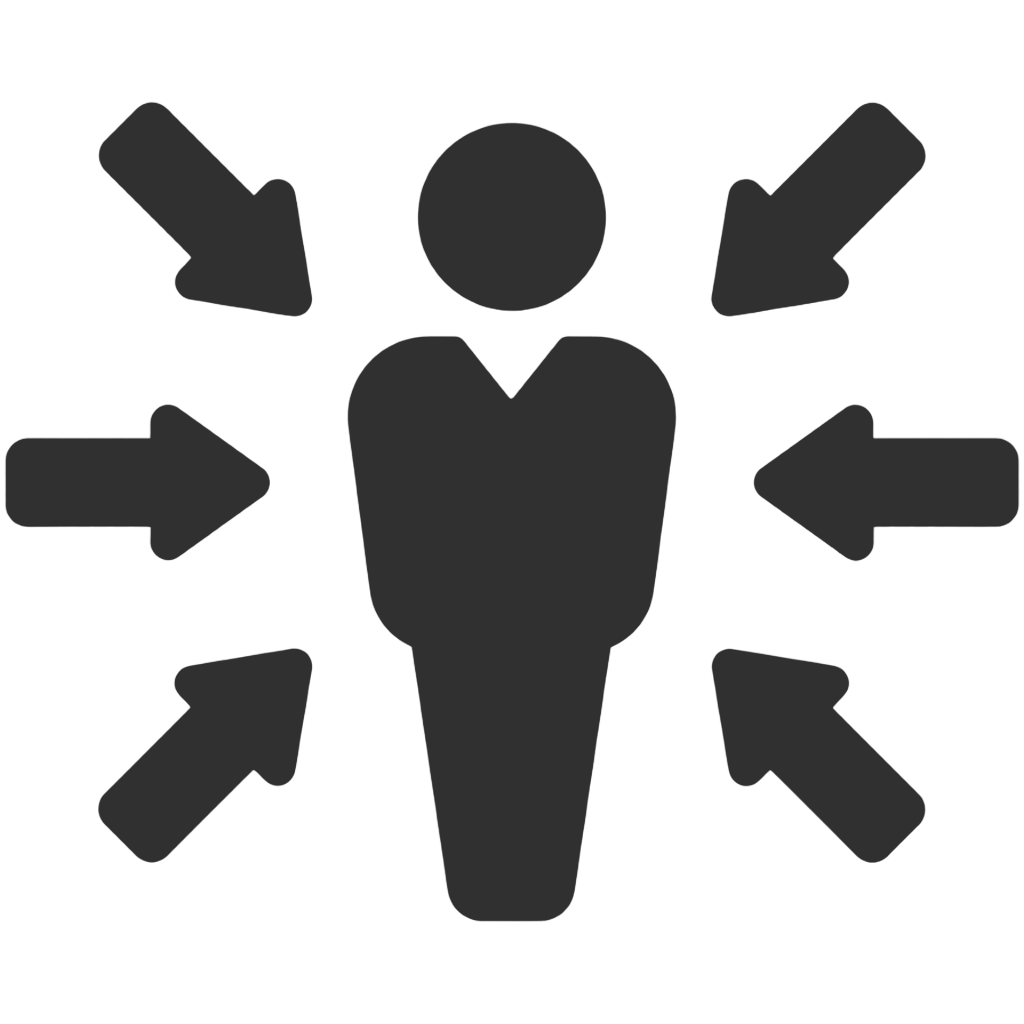 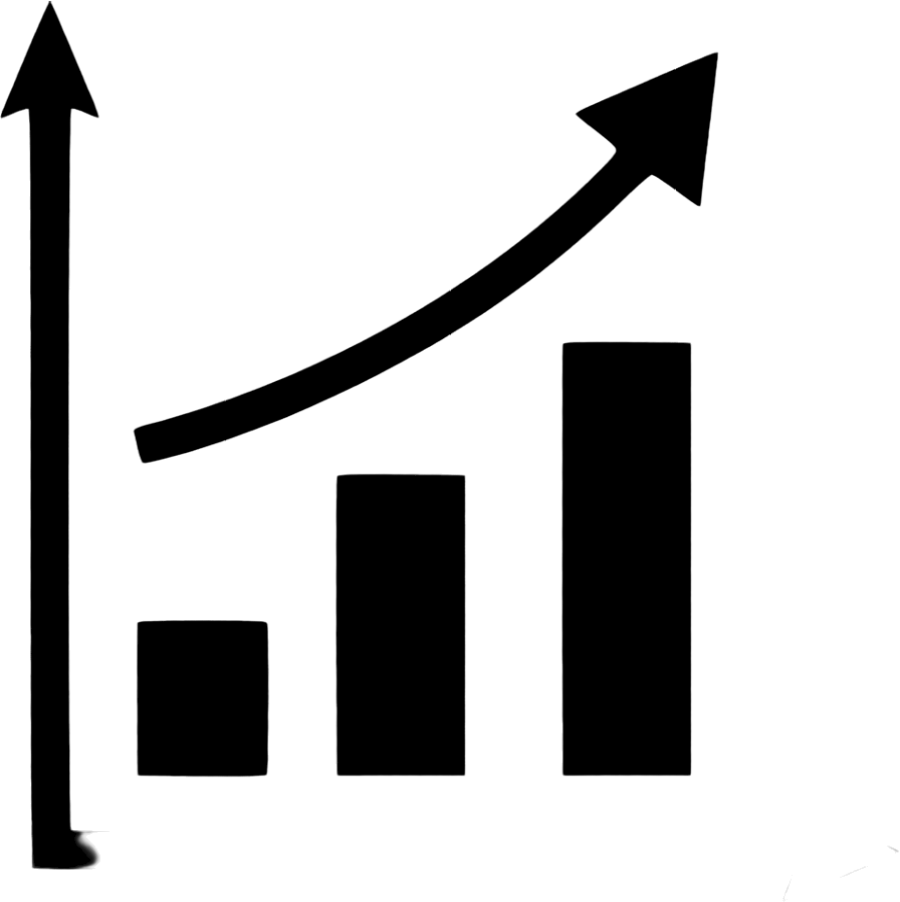 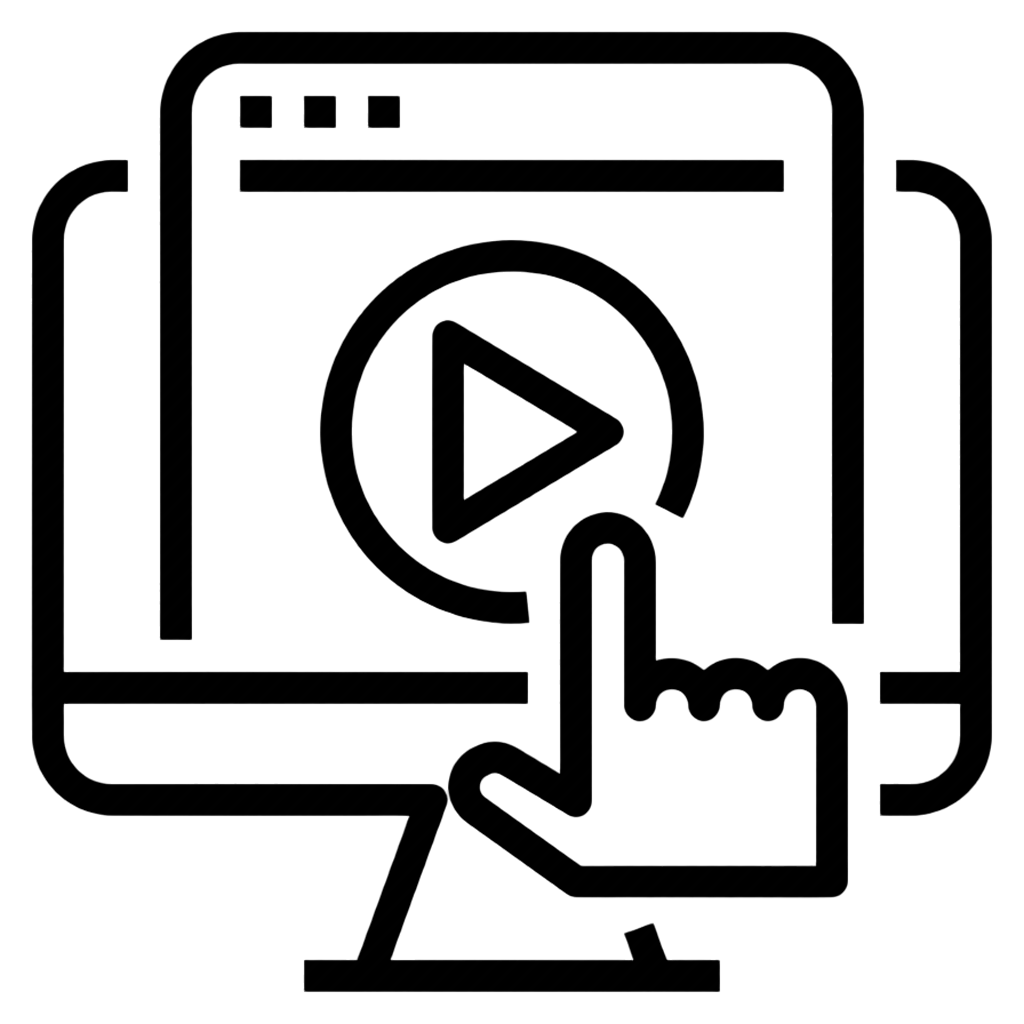 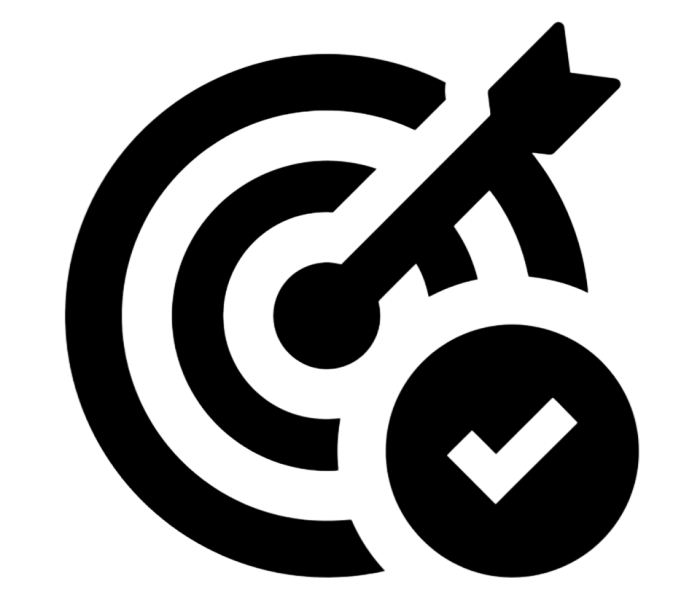 Модули курса (было-стало)
Курс оформлен на Google Classroom
Ссылка на курс: https://classroom.google.com/c/NjAxNDY4NDc0OTc4?cjc=hun5zgj
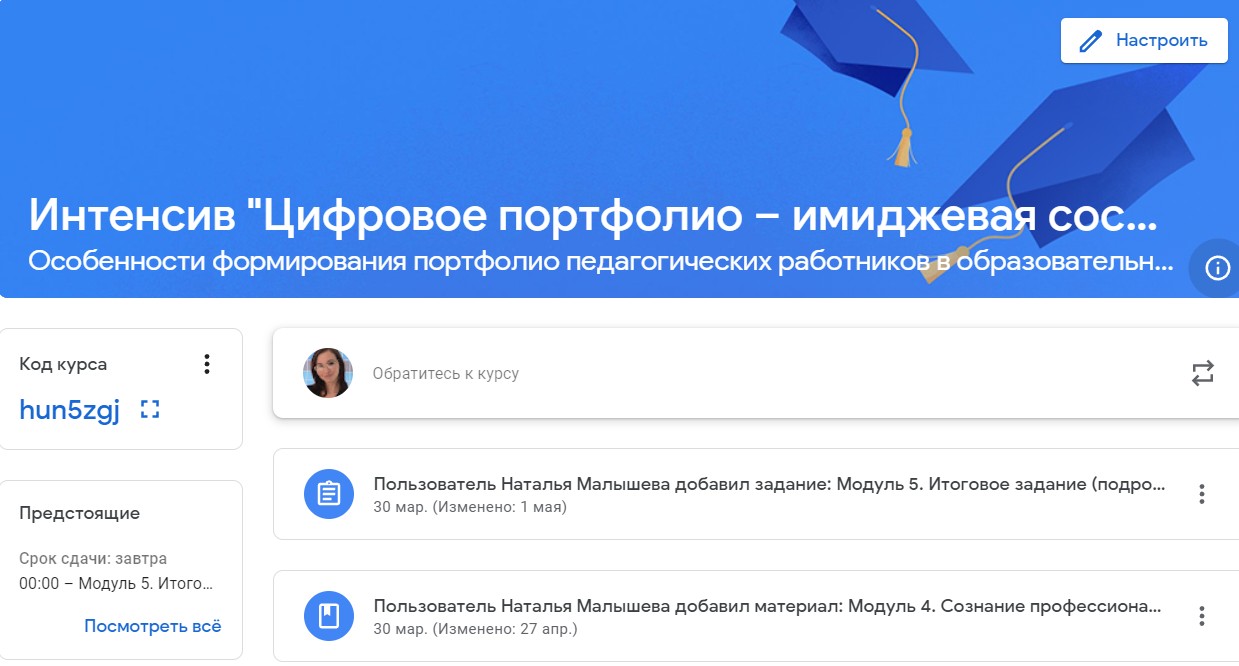 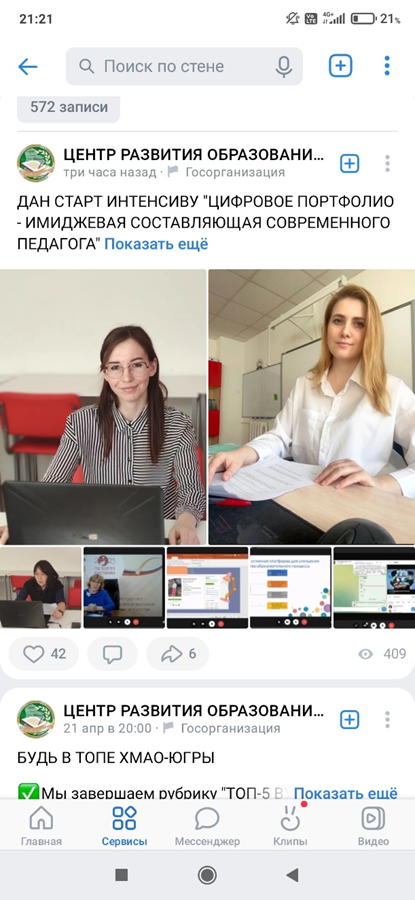 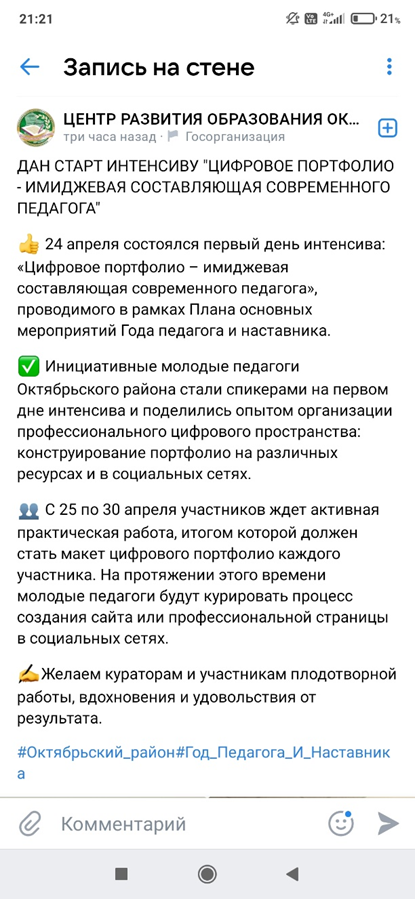 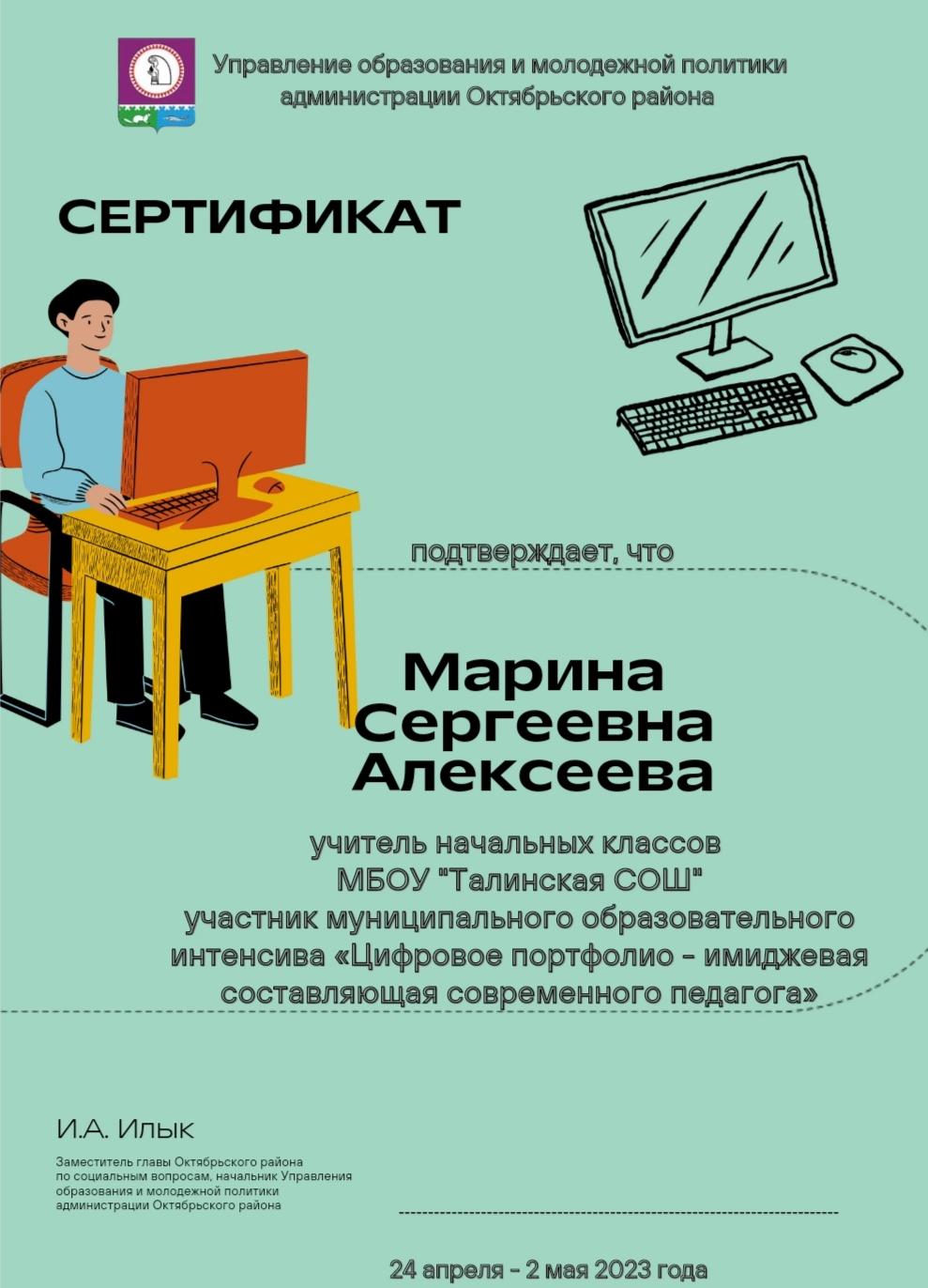 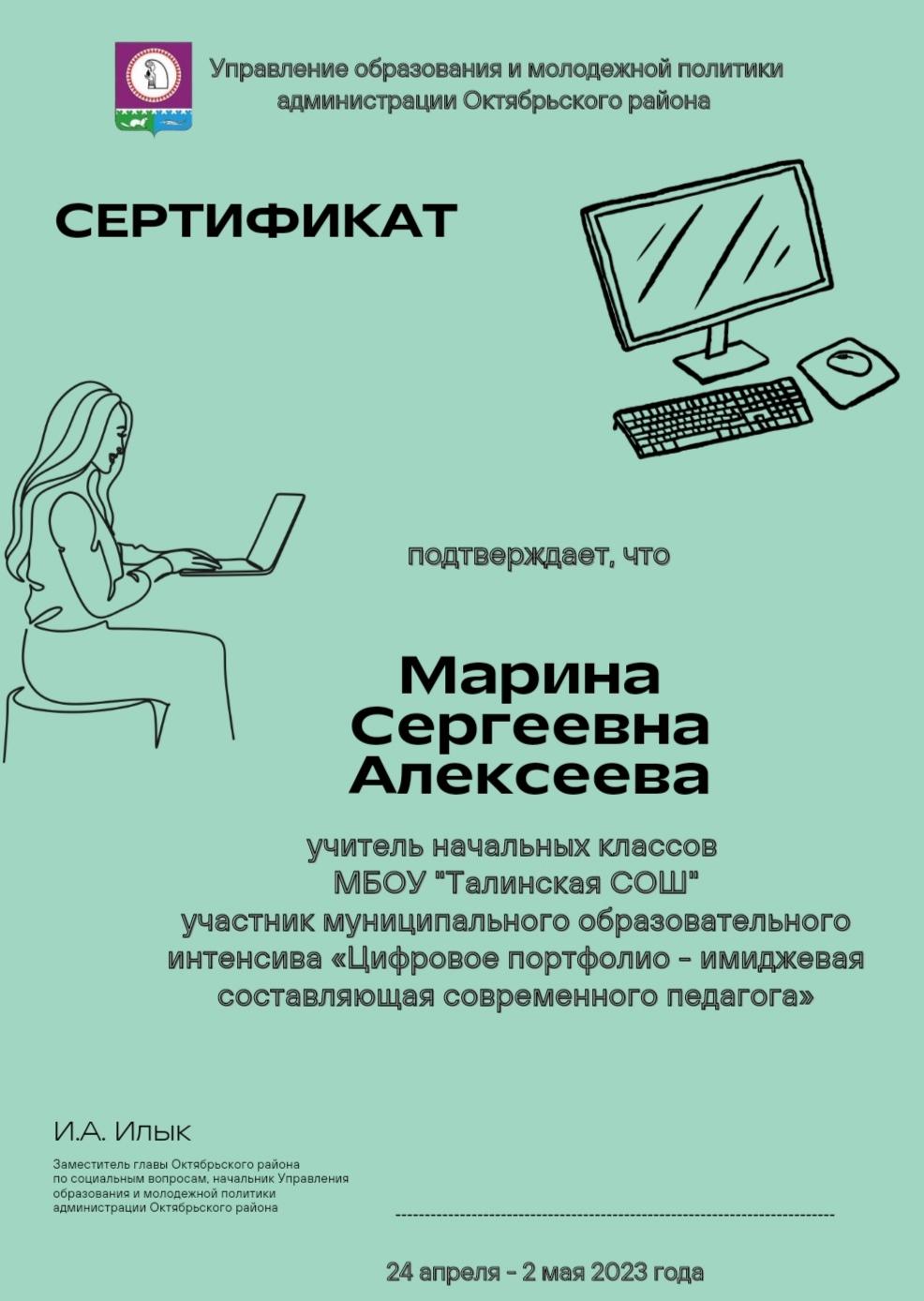